Broadband Deployment Fund Program Update
July 19, 2022
What Types of Grants are Available?
Broadband Deployment Fund

$300 Million for unserved / underserved broadband areas
How Much Money Do We Have?
$300M appropriated by the General Assembly 

$117.2 M funded by the American Rescue Plan Act of 2021 Coronavirus State Fiscal Recovery Fund

$182.8 M funded by the American Rescue Plan Act of 2021 Capital Projects Fund
How Much Money Have We Committed?
Broadband Deployment Fund – First Round
47 Awards recently announced
$89.6 million in grant funding
$204 million total investment
More than 34,000 households and businesses covered
Touches 36 counties
$27.6 million remaining in the ARPA State Fiscal Recovery Fund
What are the Next Steps?
Office of Broadband Development – standing it up
ARPA Capital Projects Fund - $182.8 million for broadband deployment
Application Development for Next Round
House Bill 315 Highlights
Infrastructure, Investment and Jobs Act – Broadband Program
Pole Replacement Subsidies
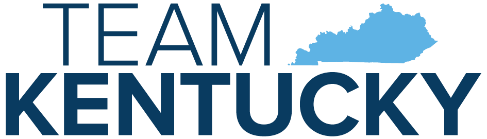 Next Steps - Office of Broadband Development
Office of Broadband Development 
Search for Executive Director underway
Duties and responsibilities of the new Office
Improve broadband accessibility for unserved and underserved communities and populations
Administer the Broadband Deployment Fund
Provide a single point of contact for broadband programs and funding
Develop a statewide broadband plan and mapping
Maintain statewide data and statistics
Create a process to receive and resolve complaints of insufficient broadband service
Next Steps - ARPA Capital Projects Fund
ARPA Capital Projects Fund - $182 8 million for broadband deployment
U.S. Department of Treasury – States submit a Grant Plan then a Program Plan for approval
Grant Plan will be consistent with House Bill 315

Application Development for Next Round of Funding
Will be aligned with federal Capital Projects Fund and HB 315
Next Steps - Overview of House Bill 315
Establishes the Office of Broadband Development as the central broadband planning and coordination entity for the Commonwealth
Administer the broadband deployment fund
Establish broadband deployment priorities
“No service” locations are the first priority
Unserved locations next and underserved areas after that
Higher priority and state share for unserved & underserved based on location density
Projects where no other public funds are available
1 gigabit symmetrical speed preferred with 100 megabit symmetrical speed minimum
Next Steps - IIJA – Broadband Program - BEAD
BEAD – Broadband, Equity, Access and Deployment program - $42.45 billion nationwide
Funds allocated to states and territories
$100 million minimum to each State
Remaining $37.2 million will be allocated based on new FCC map’s identification of unserved and underserved locations
Estimate of Kentucky’s allocation to be around $700 million, 23rd most
Planning Grant application
5-year Action plan
FCC map –September data deadline, release of location map/availability map
Expectation of early 2023 allocation of funds to States
Next Steps - IIJA – Broadband Program - Equity
Digital Equity Act - addresses the digital divide in U.S. communities
Identify all the digital equity related issues that the state population accesses
Outline the objectives that will ultimately be used to reach accessible broadband technology and internet
inclusivity of public resources
digital literacy
knowledge of online privacy and cybersecurity
accessibility of technological devices and IT support for those devices
Statewide plan first step, followed by Capacity grants to each State. 
Plan must align with BEAD 5-year Action plan
Next Steps - Pole Replacement Subsidies
Pole replacement Subsidies – Rural Infrastructure Improvement Program - $20 million from ARPA State Fiscal Recovery Fund
Can be used for removal of an existing utility pole and replacement with a new utility pole 
For retail internet service provider to provide qualifying broadband service in unserved areas
Limit of $5,000 per pole replaced or 50% of total replacement cost
First come-first served
Match up with any conditions from ARPA State Fiscal Recovery Fund
Application available by September 1, 2022
Questions
Director John Hicks, Office of the State Budget Director
Executive Director Sandy Williams, KY Infrastructure Authority